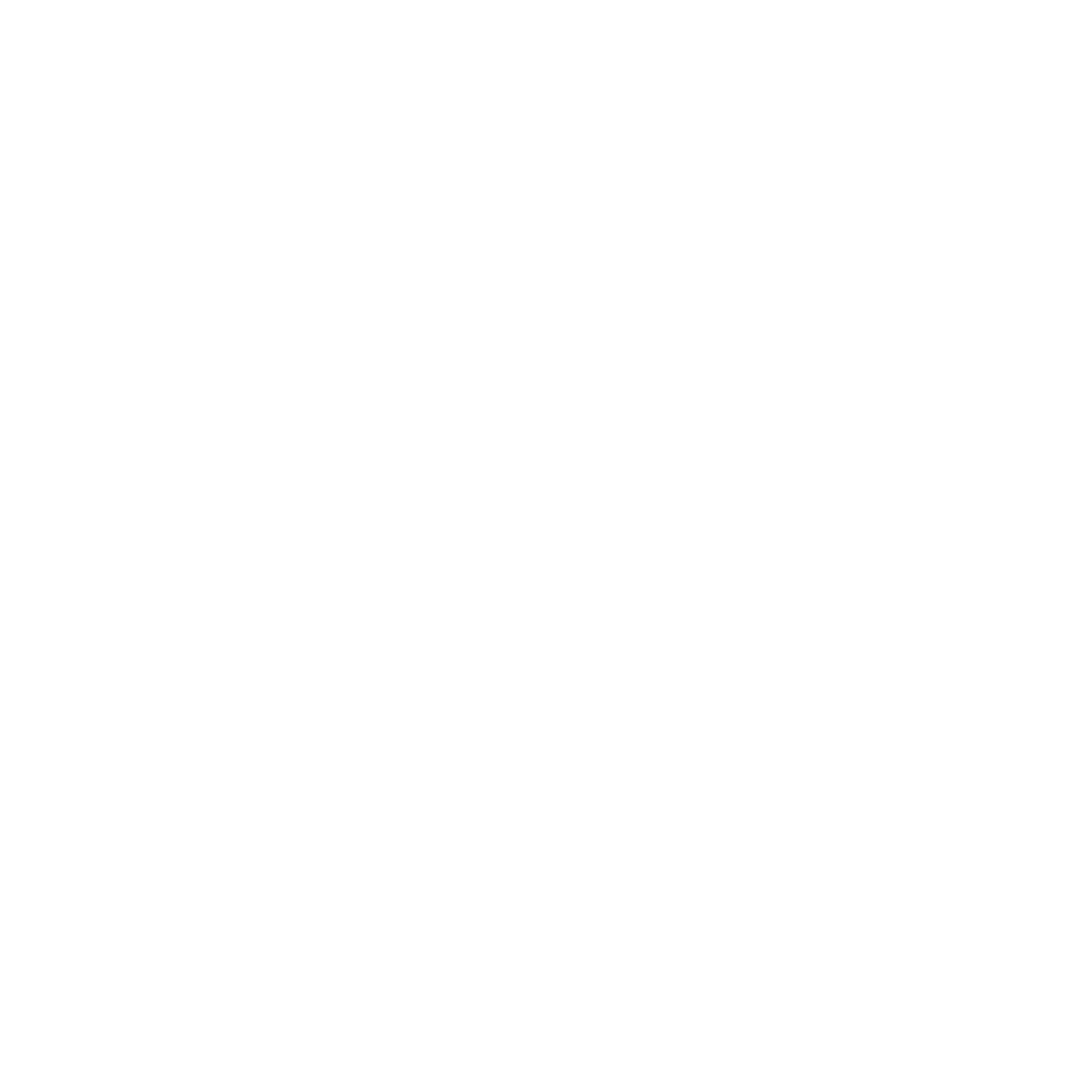 Технологии Будущего
АКСЕЛЕРАТОР
РАЗРАБОТКА КАСТОМИЗИРОВАННЫХ ЕМКОСТЕЙ ДЛЯ СРЕДСТВ ГИГИЕНЫ
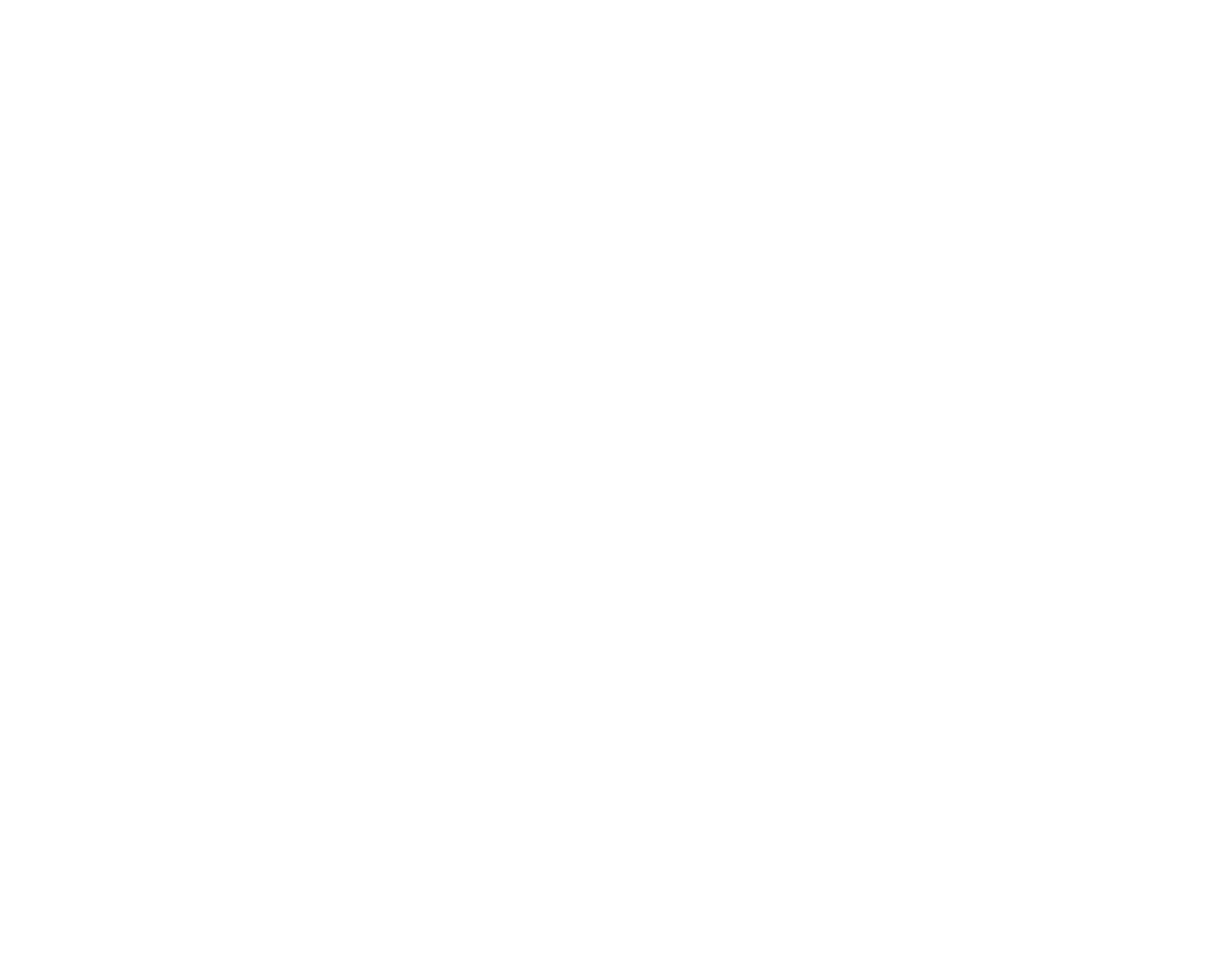 20.35
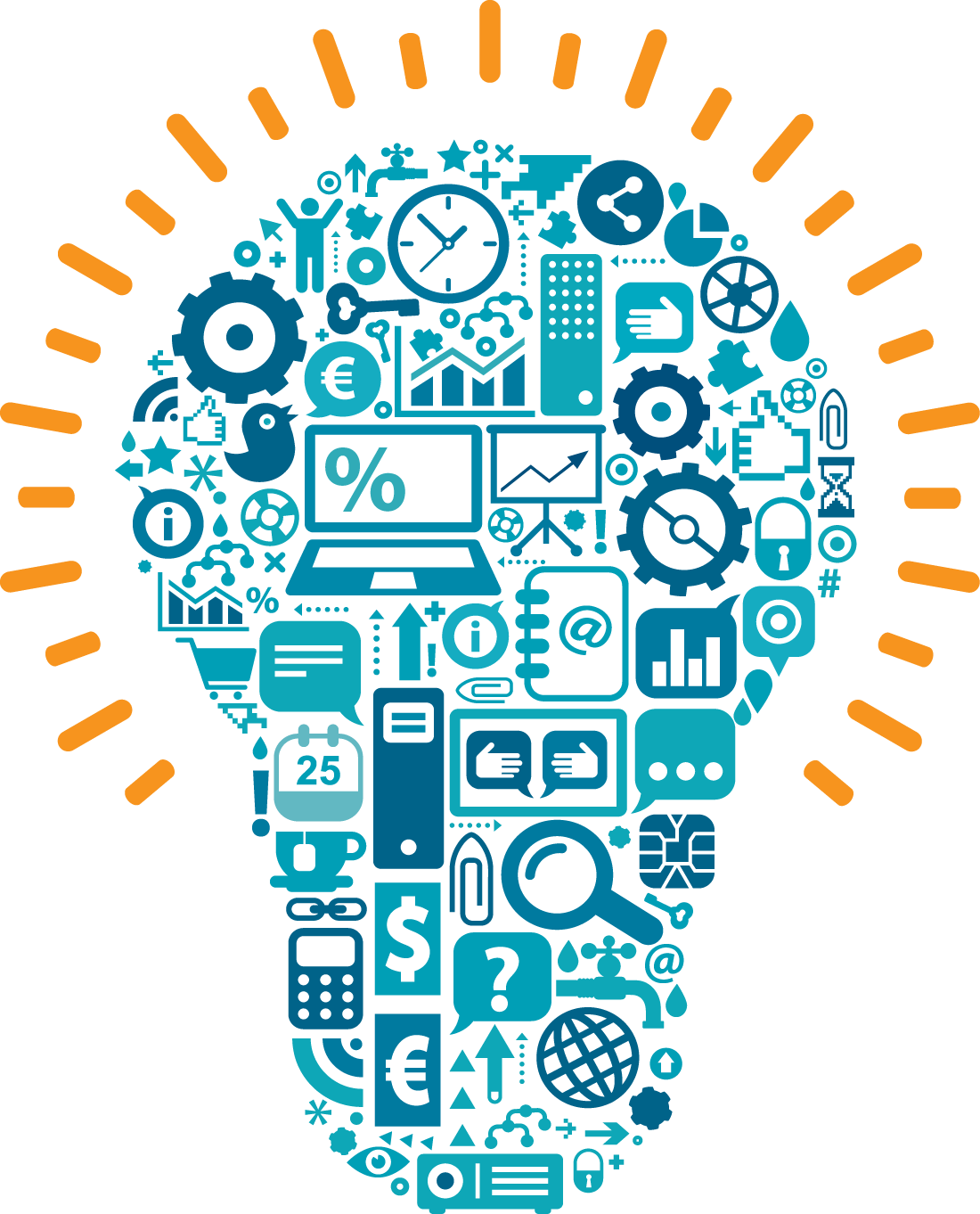 НАЦИОНАЛЬНАЯ 
ТЕХНОЛОГИЧЕСКАЯ
ИНИЦИАТИВА
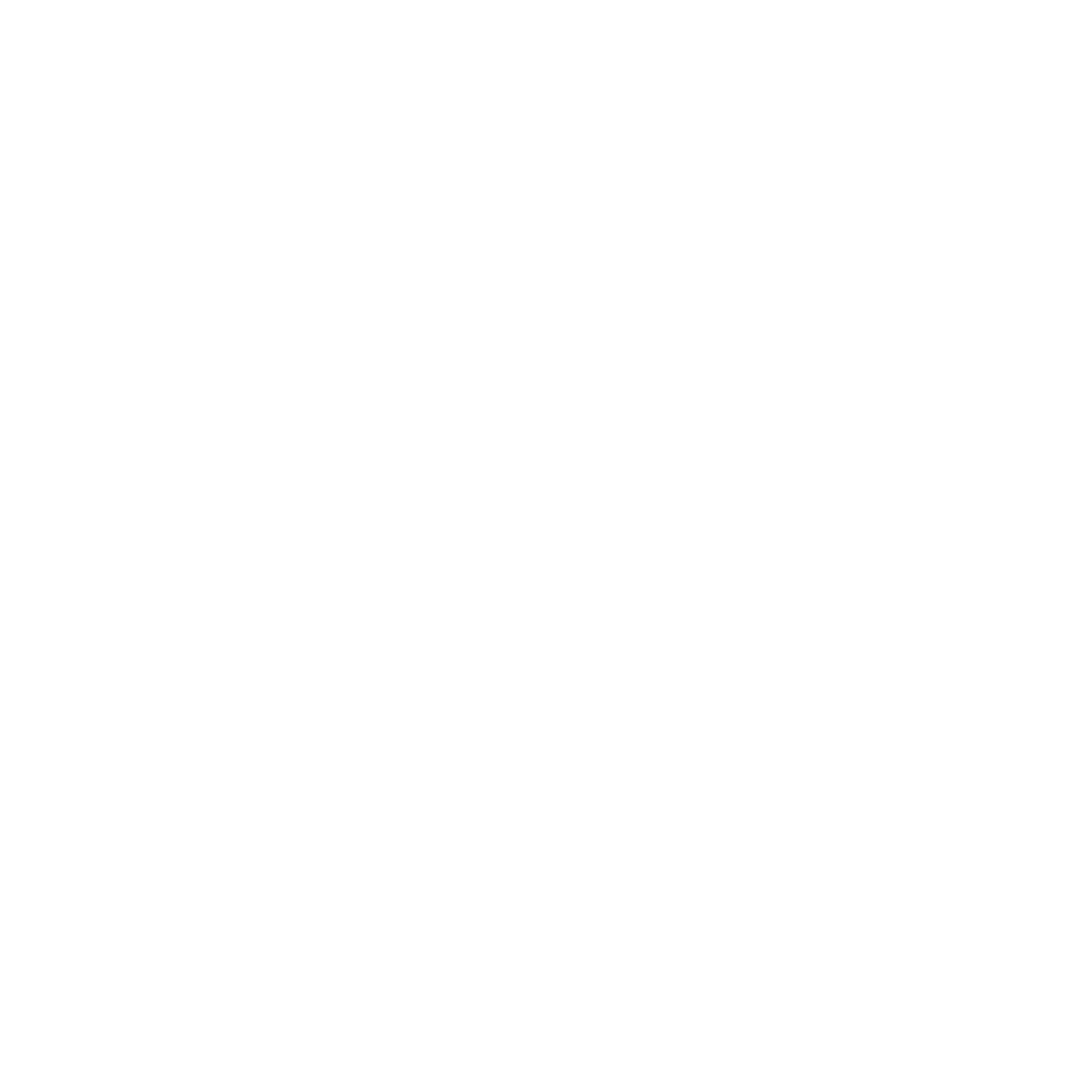 АКТУАЛЬНОСТЬ ПРОЕКТА
Технологии Будущего
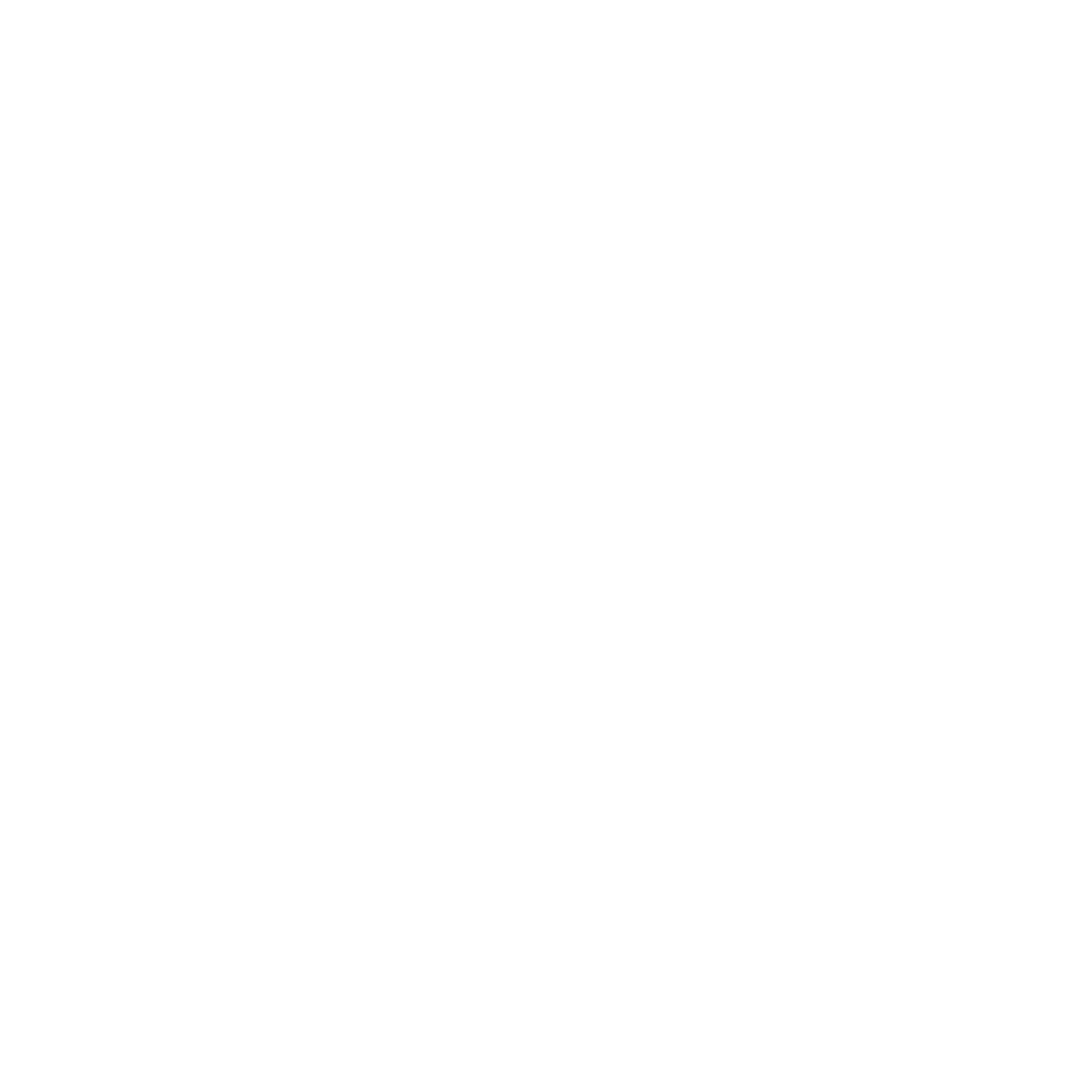 РЕШЕНИЕ
Технологии Будущего
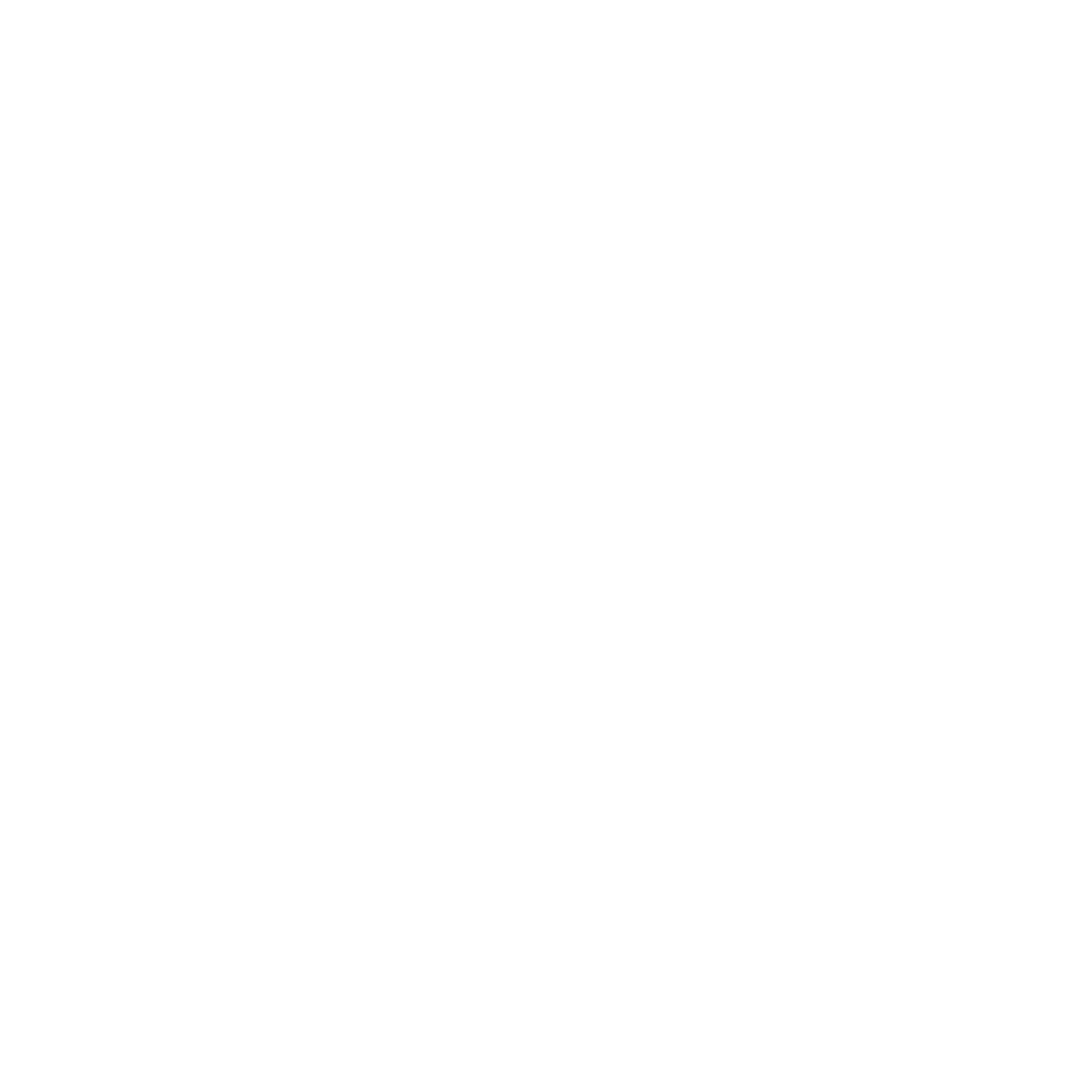 РЫНОК, ЕГО ОБЪЕМ И ДИНАМИКА
Мировой рынок в 2023 году составил 30,53 миллиарда долларов, на Россию приходится 15% от всего рынка = 4,58 миллиарда долларов.
Исходя из этого:
TAM: 
0,458 млн/$
SAM: 
0,06543 млн/$
SOM: 
36 чел./год
Технологии Будущего
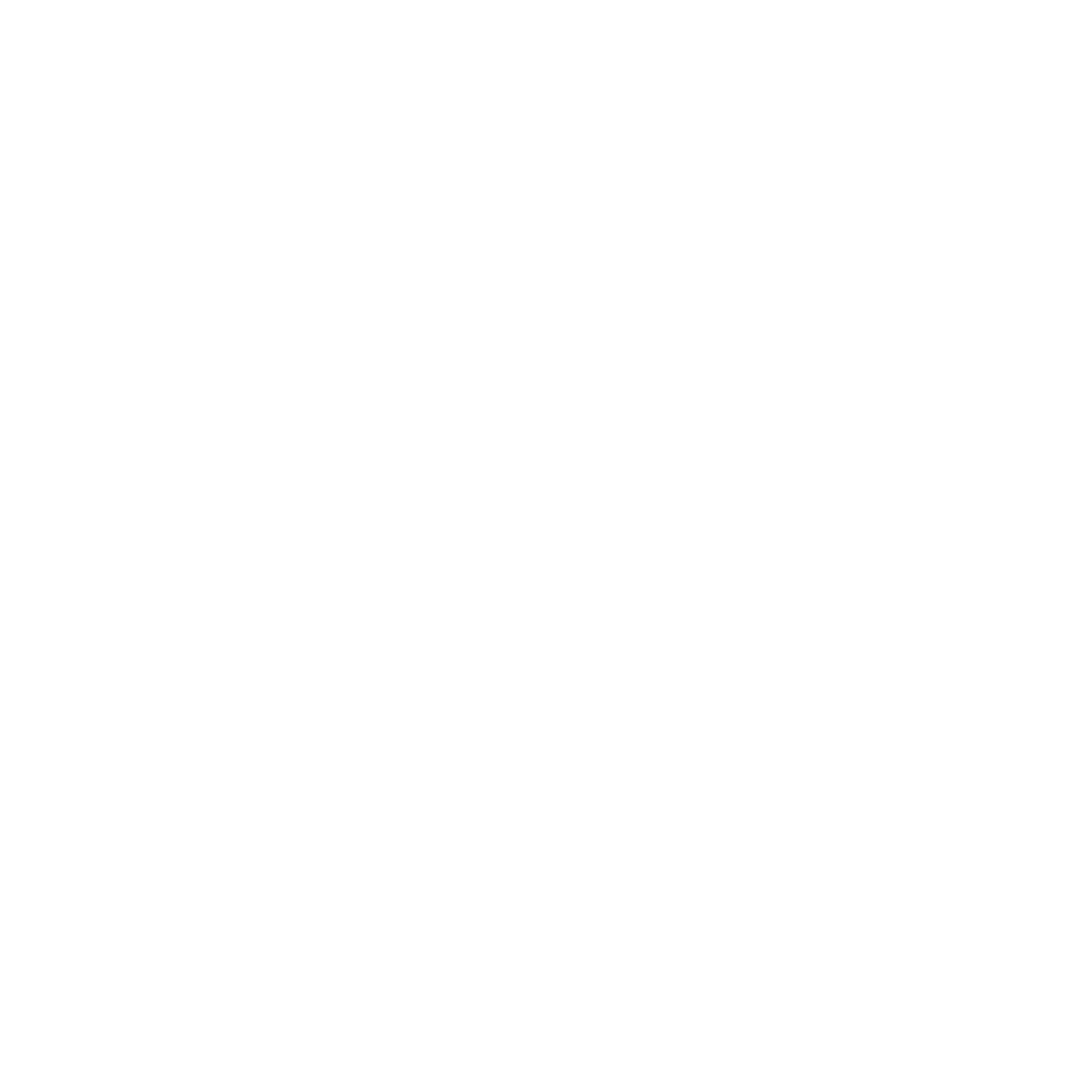 КОНКУРЕНТЫ
Технологии Будущего
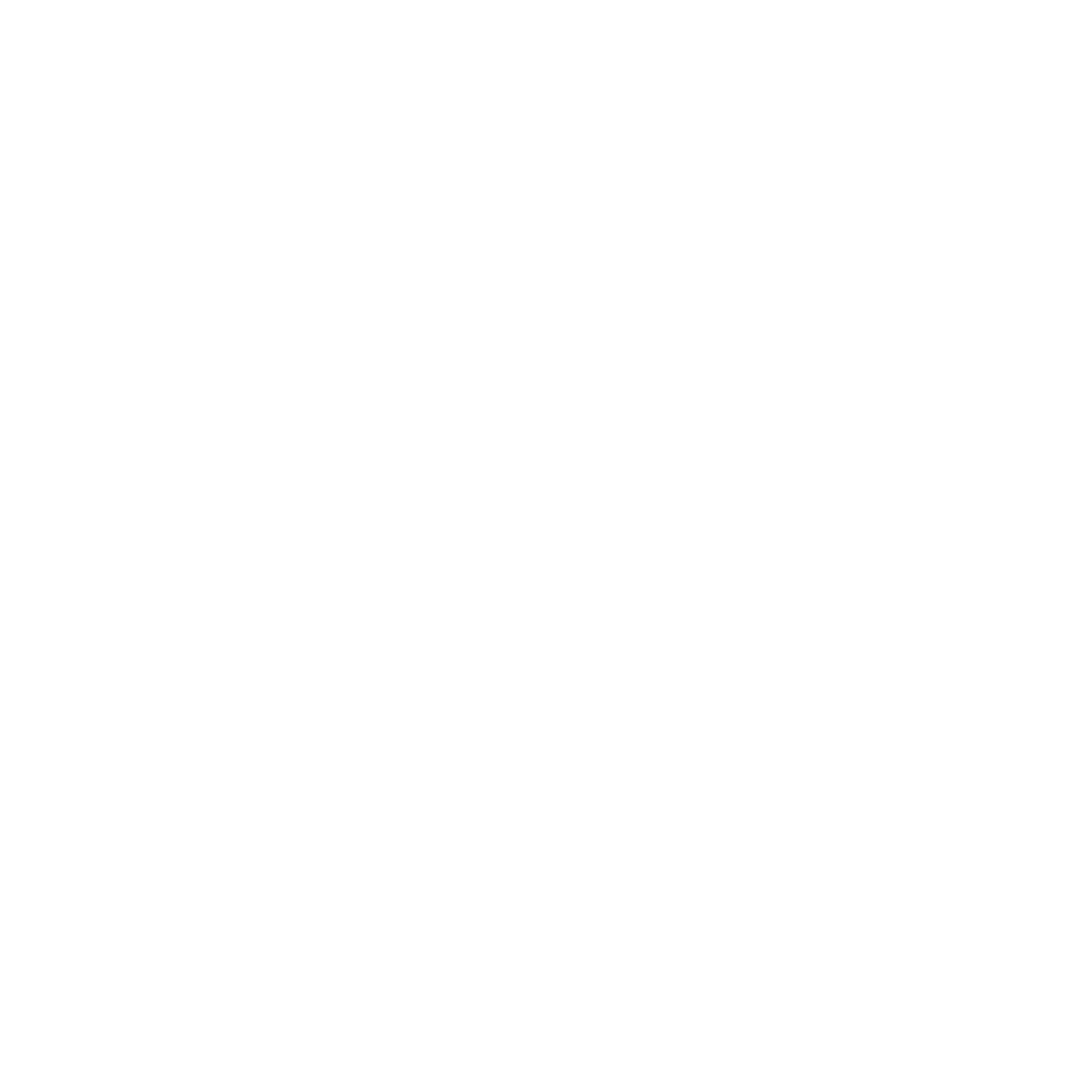 БИЗНЕС-МОДЕЛЬ и ЮНИТ-ЭКОНОМИКА
Итого: 7516000 руб.
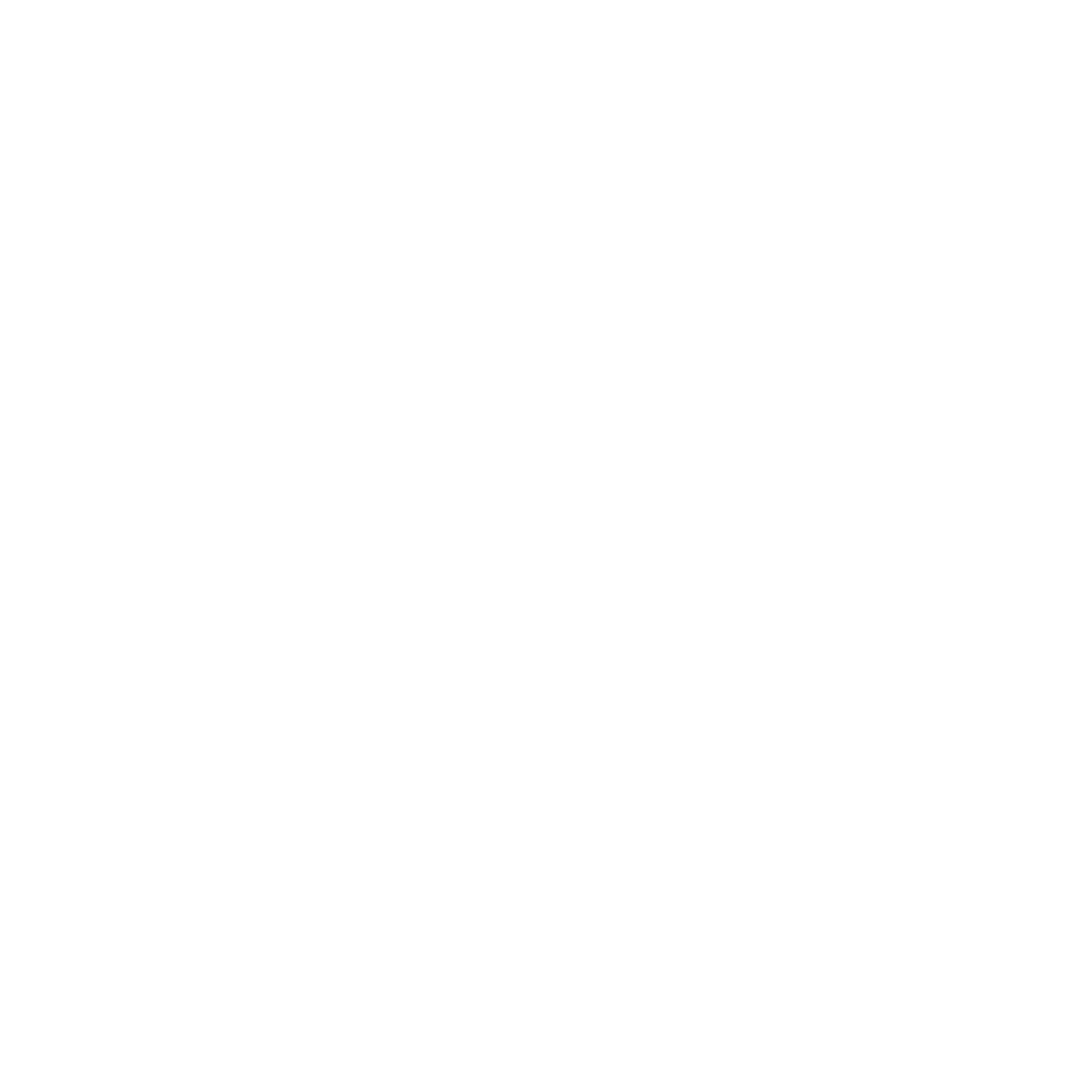 ТЕКУЩИЕ РЕЗУЛЬТАТЫ
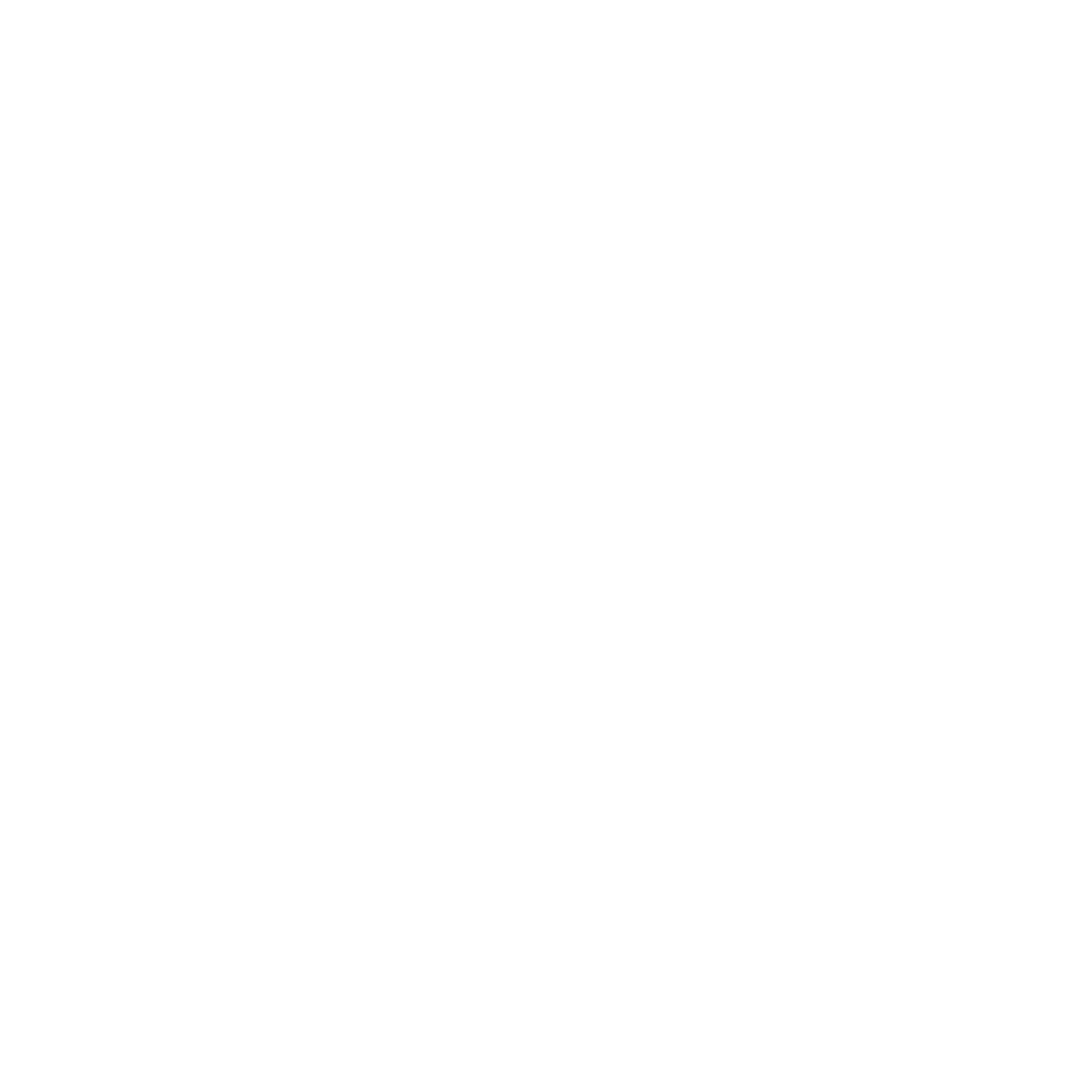 ПЛАНЫ РАЗВИТИЯ ПРОДУКТА
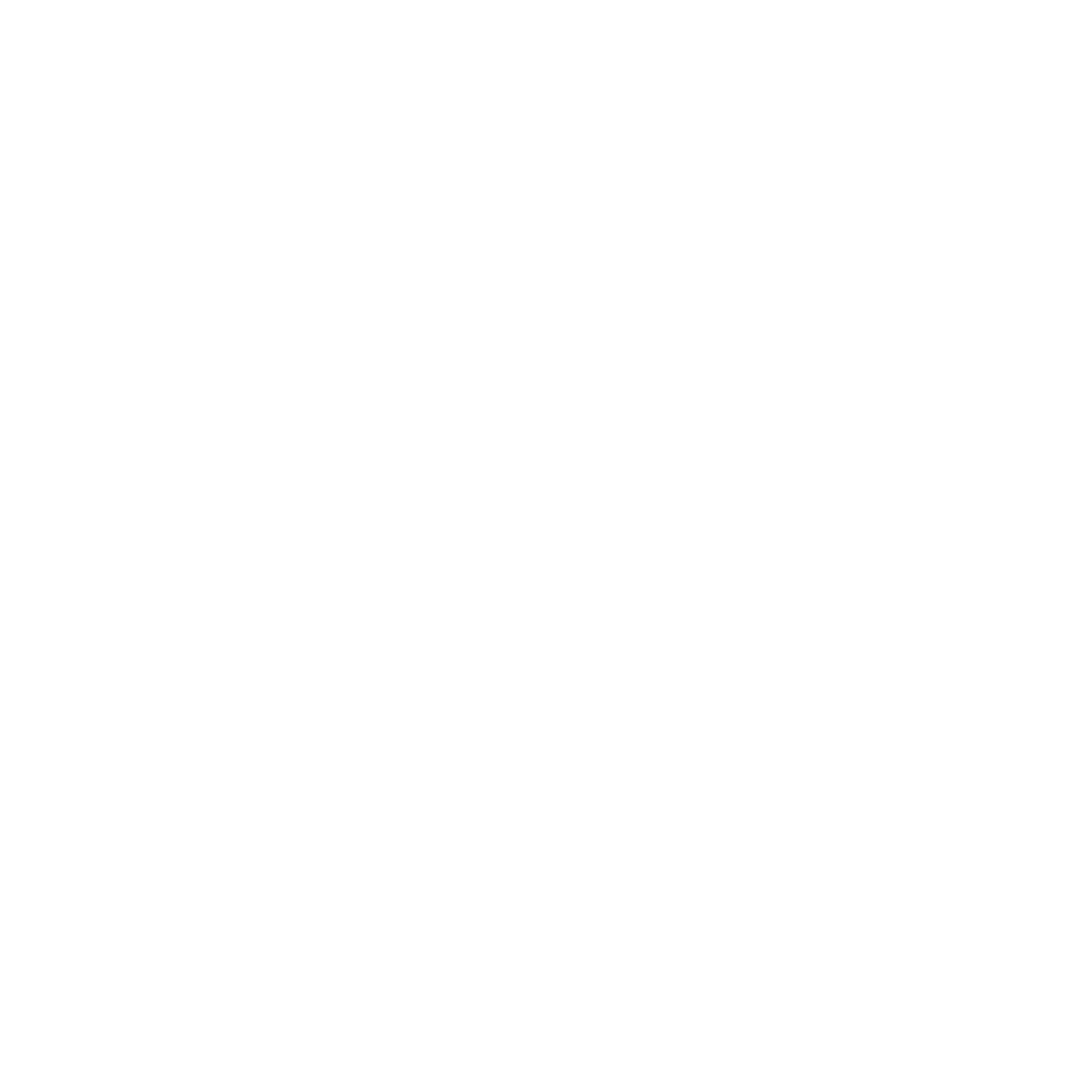 КОМАНДА СТАРТАПА
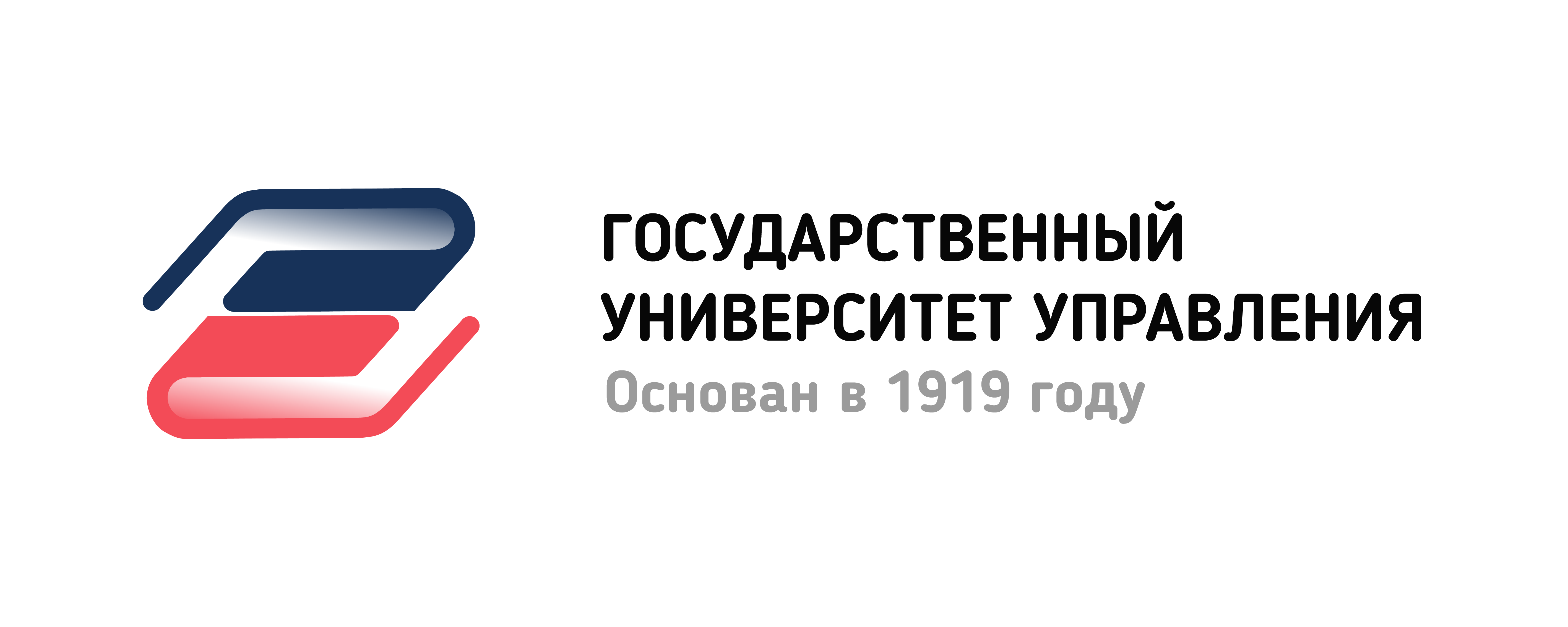 Технологии Будущего
Мы за безопасное и технологичное будущее!
20.35
НАЦИОНАЛЬНАЯ 
ТЕХНОЛОГИЧЕСКАЯ
ИНИЦИАТИВА
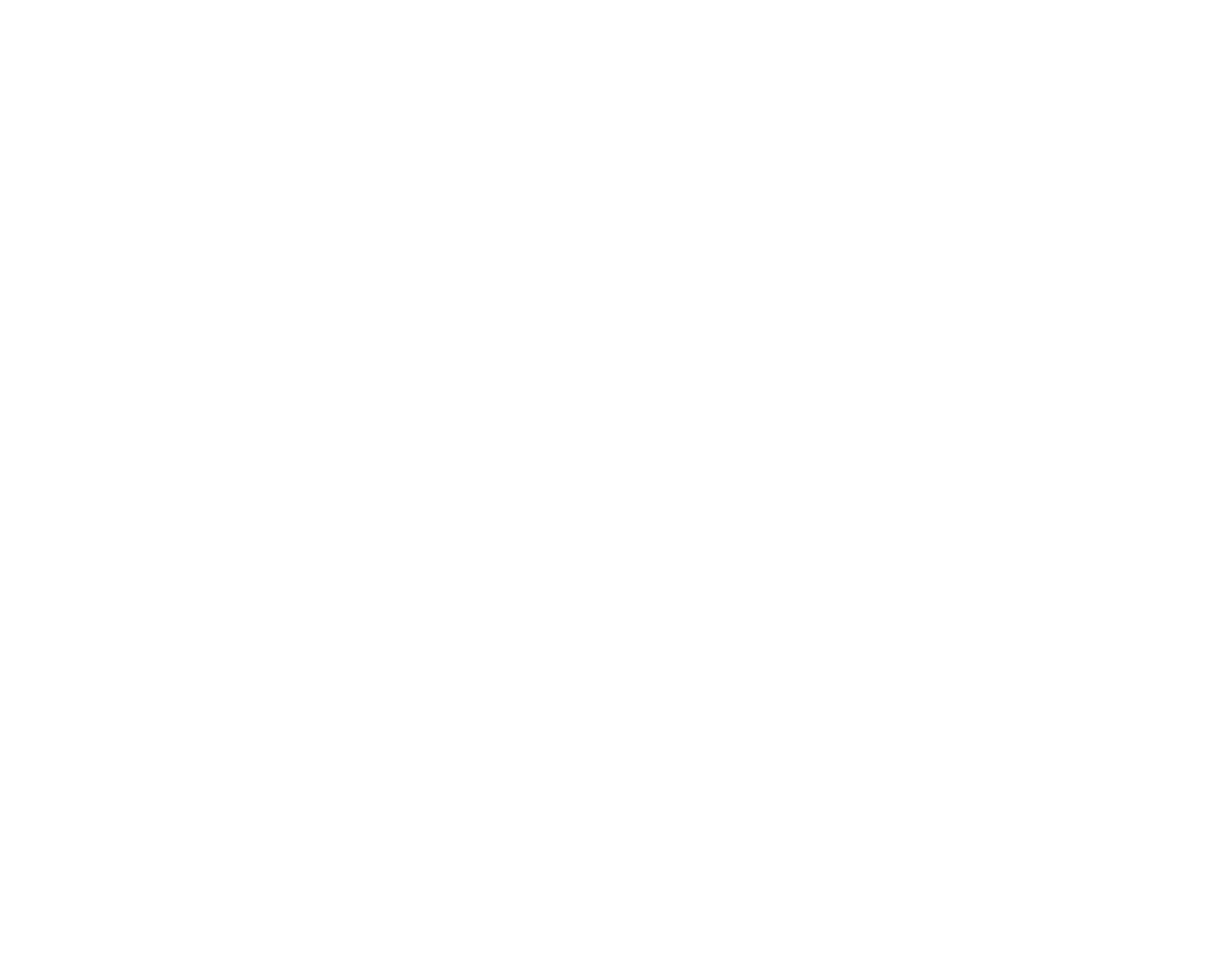 Контакты:
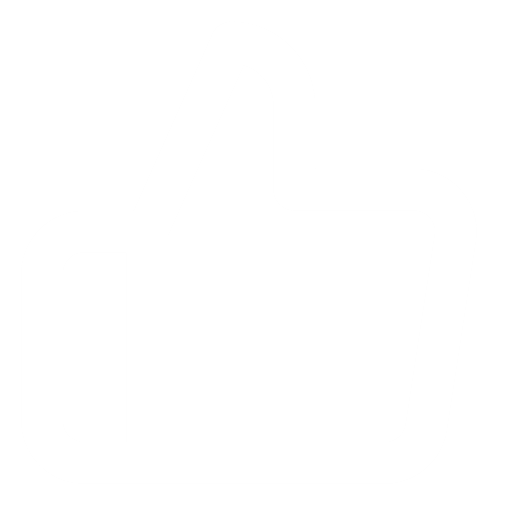